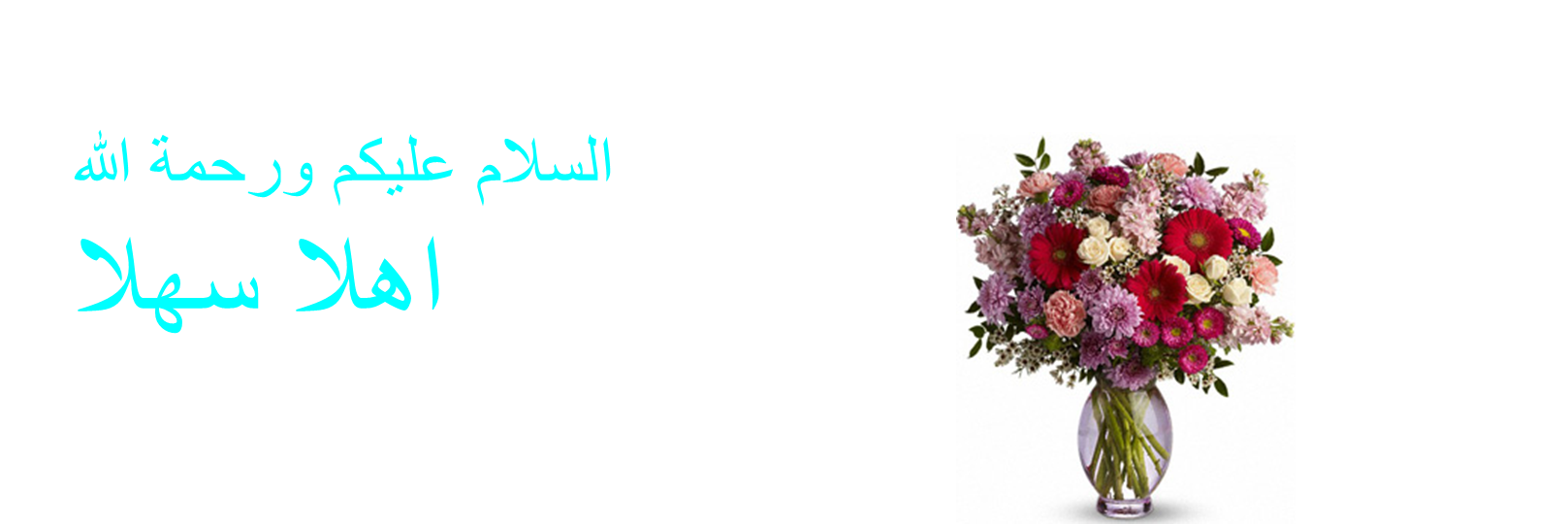 ألتعريف
ألصف العاشر من الداخل    
ألمادة:  أللغة العربية الأتصالية
           ألوحدة الثانية     
الدرس : الأول
ألوقت:  40
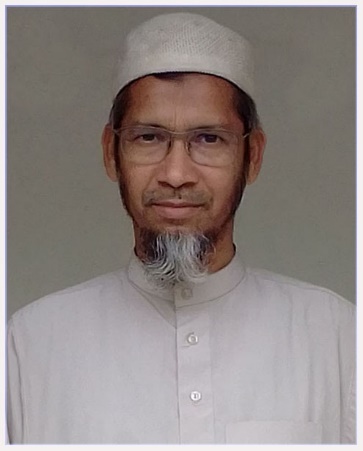 محمد مجيب الرحمن
ألأستاذ المساعد
ألمدرسة المجددية الأسلامية (ألعالم)
كالياكوير- غازي فور-
رقم الجوال:01720513321
                
mozibur659@gmail.com ألبريد الالكتروني
اعلان الدرس :
 

         عبقرية سيدنا عمر رضي الله عنه 2
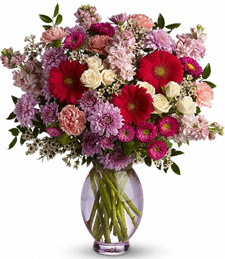 نتائج الدرس:

 *  يستطيع الطلات في نهاية هذا الدرس----

 1-ان يقروا النص بالنطق الصحيح-                             
 2-ان يقولوا معاني  الكلمات الجديدة مع تكوين الجملة المفيدة-
 3-أن يستطيعوا تصحيح العبارات واملاء الفرغات-            
4 أن يقدروا علي تحقيق الكلمات الصعبة من الدرس-
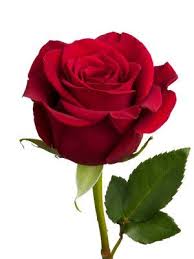 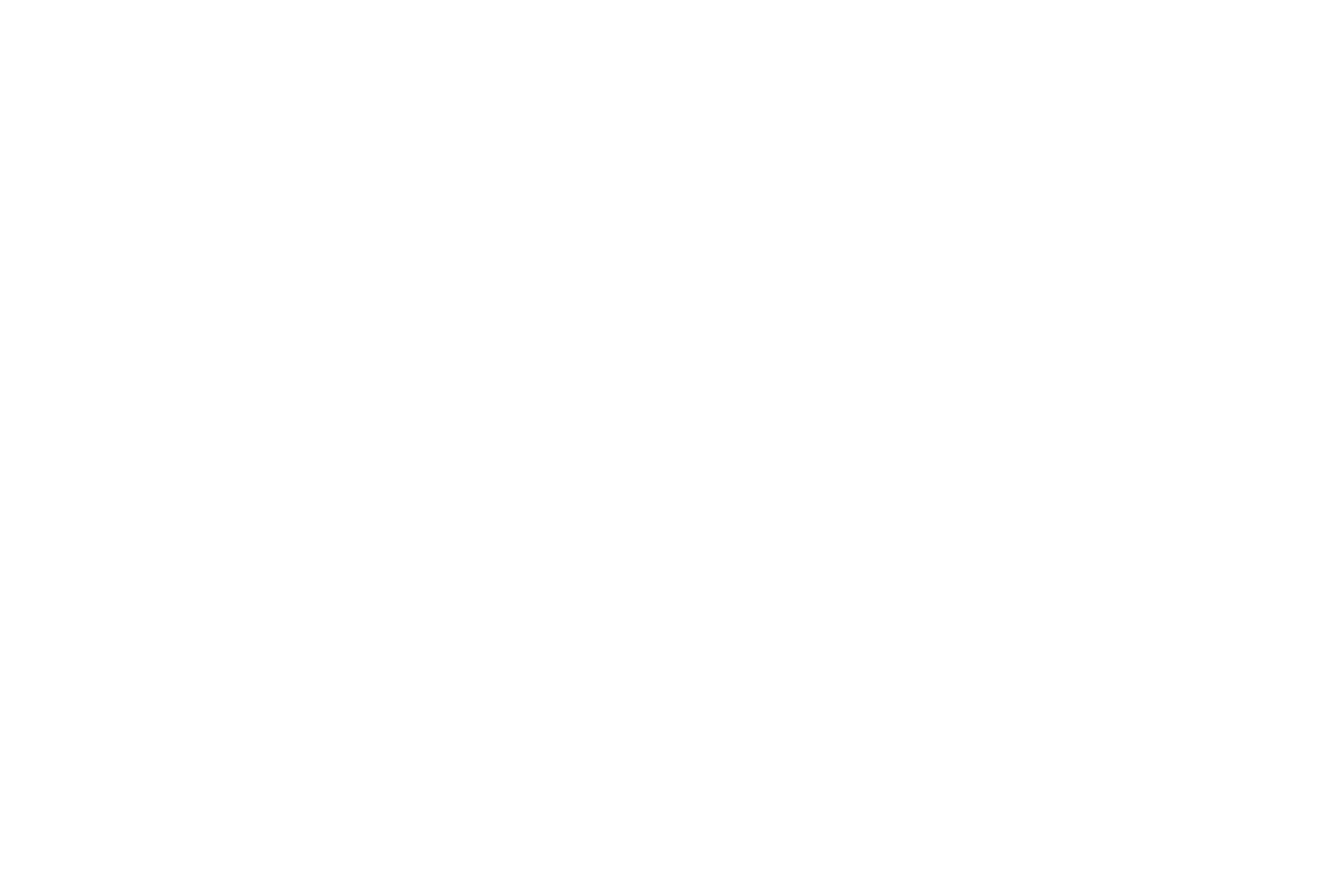 ألقراءة النموذجية
ألقراءة النموذجية
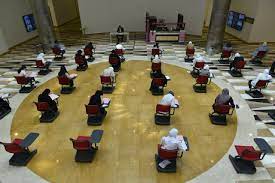 وفى يوم من الأيام قبل قبول الأسلام قرر عمر بن الخطاب قتل سيدنا محمد صلى الله عليه وسلم فسن سيفه وذهب للقتل- وفى الطريق وجد رجلا من صحابة رسول الله وكان خافيا لاسلامه- فقال له الصحابى : الى أين يا عمر قال عمر: ذاهب لأقتل محمدافقال له الصحابى وهل تتركك بنو عبد المطلب؟ قال عمر للصحابى الجليل اراك اتبعت محمدا ؟!  قال الصحابى لا ولكن اعلم يا عمر!  قبل أن تذهب الى محمد لتقتله فأبدأ بأل بيتك أولا – فقال عمر: من ؟ قال له الصحابى: أختك فاطمة وزوجها اتبعا محمدا -
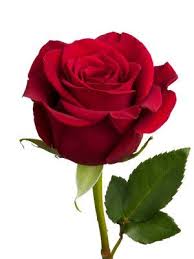 ألقراءة  
الجهرية
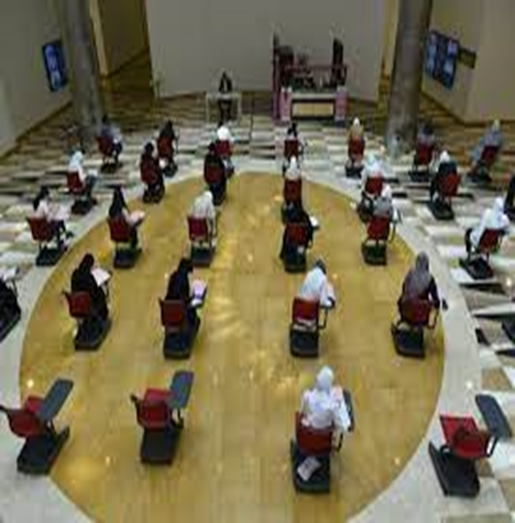 ألعمل الانفرادي
ألوقت
خمس دقائق
أكتب معاني المفردات الأتية باللغة العربية ثم كونها 
جملة مفيدة من عندك:
 اتبعا – خافيا – سن -
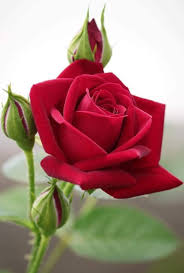 تعالوا نتعلم الأن معاني الكلمات الجديدة مع تكوين الجمل في الدرس-
 –   - اتبعا – خافيا – سن – 

      اتبعا 
ألمعنى : سَار وَرَاءه وتطلبه -أختك فاطمة وزوجها اتبعا محمدا -
 
خافيا
ألمعنى  :اسرارا –  كان الصحابى خافيا لاسلامه- 
سن 
ألمعنى : السِّكِّينَ : أحَدَّهُ، شَحَذَهُ – سن عمر سيفه  (ধারালো করল)
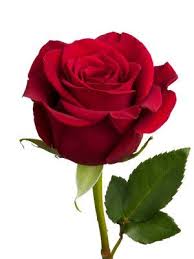 املاء الفراغات في الجملة بكلمة مناسبة من عندك :
 فسن ----- وذهب للقتل- 
 ألجواب : سيفه 

     قال له ------- : أختك فاطمة وزوجها اتبعا محمدا -
ألجواب : الصحابى –
  
   -قال ----- : ذاهب لأقتل محمدا  -  
 ألجواب : عمر
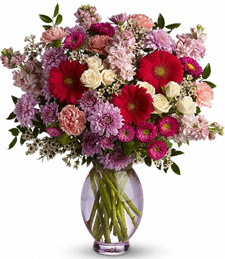 كتابة الصحيح أو الخطاء مع تصحيح الخطاء في الجمل التالية من النص :

  وفى يوم من الأيام قبل قبول الأسلام قرر عمر بن الخطاب قتل سيدنا محمد صلى الله عليه وسلم - 
ألجواب :   الصحيح

  قال عمر للصحابى الجليل اراك اتبعت محمدا 
ألجواب :   الصحيح
 
    قال له الصحابى: أختك  ناعمة وزوجها اتبعا محمدا -

   : ألجواب : خطاء –  و الصحيح قال له الصحابى: أختك فاطمة وزوجها اتبعا محمدا -
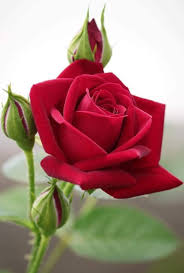 لعمل الاجتماعي:
 حقق كلمتين الأتيتين : قرر – ابد –
 
 قرر:   
ألصيغة :   ألمفرد المذكرللغائب  – ألبحث:   ألماضى ألمثبت المعروف  – ألباب :     تفعيل:   
 ألمصدر :   تقرير – ألمادة  ق ر ر– ألجنس:  ألمضاعف الثلاثى– ألمعنى :ثبت, أسس –
  
ابد :
   ألصيغة : ألمفرد المذكرللحاضر   –ألبحث :    ألأمر الحاضرالمعروف   – ألباب :   فتح– ألمصدر:ألبدأ
  
 – ألمادة :     ب د أ – ألجنس :مهموز  – ألمعني : شرع
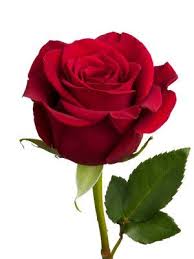 ألواجب المنزلي:

اكتب عشرة جملة مفيدة باللغة العربية من عندك 
 عبقرية سيدنا عمر رضي الله عنه
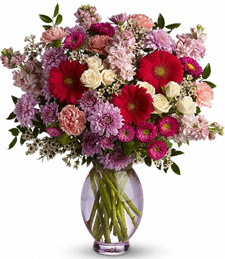 الي اللقاء

ألسلام عليكم ورحةالله
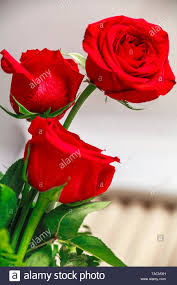